Mercato Assicurativo Salute
E-Health: Innovazione e Sviluppo
12 Febbraio 2024
Sanità in Italia
Evoluzione dei bisogni e della spesa sanitaria
Invecchiamento della popolazionee maggiore bisogno di salute
Spesa sanitariain progressivo aumento, con una maggiore incidenza della spesa privata
Sanità integrativai cittadini italiani sono sempre più aperti a forme di sanità integrativa e i premi delle polizze malattia sono in aumento
Sanità pubblicaevidenzia livelli di servizio con margini di miglioramento
Nuove modalitàdi fruizione della sanità pubblica e privata grazie alle soluzioni di sanità digitale
2
Il ruolo delle aziende
Sanità integrativa
Oltre 20 milioni di italiani hanno una copertura sanitaria integrativa (soprattutto piani collettivi erogati in ambito welfare)
€ 100 milioni di prestazioni e 1,2 milioni di sinistri (sia in forma diretta che rimborsuale) gestiti da Aon ogni anno
Il 60% dei lavoratori preferisce le prestazioni di welfare agli aumenti retributivi
A livello nazionale oltre € 40 miliardi di spesa privata
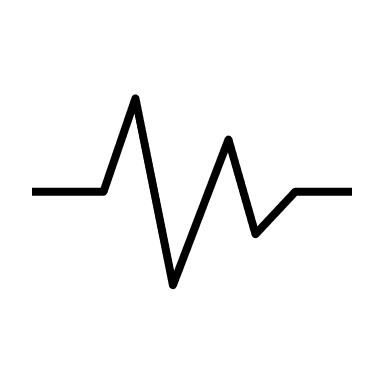 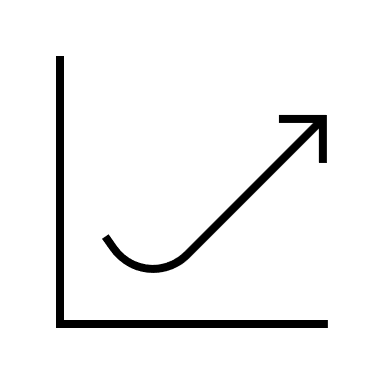 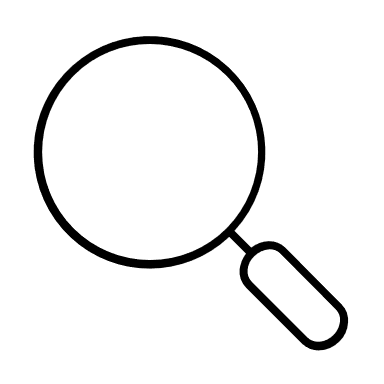 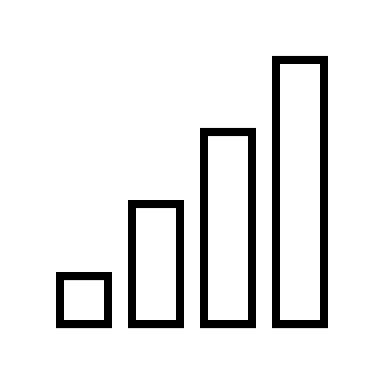 Aon gestisce piani di welfare per 1 milione di persone, registrando un aumento nella richiesta di prestazioni sanitarie che raggiungono quasi il 35% del totale delle risorse erogate
Aumento di prestazioni di sanità privata:  
visite specialistiche +10% 
ricoveri +5%
alta specializzazione, es. Risonanze Magnetiche Nucleari + 15%
La diffusione delle politiche di welfare aziendale consente la tenuta del sistema pubblico, in una logica di integrazione e complementarietà
Maggiore attenzione al capitale umano, all’introduzione dei Flexible Benefits e all’importanza di politiche di wellbeing
3
Prospettive future
1.
Affinamento del profilo tecnico dei prodotti, attraverso una revisione delle garanzie e lavorando ad azioni mirate di repricing
3.
2.
Incremento di cittadini e imprese con forme di sanità integrativa
Evoluzione dei prodotti assicurativi, disegnati sulla base delle esigenze dei clienti e arricchiti con servizi abilitati dal digitale e servizi di prevenzione
Crescita degli investimenti legati ai servizi al cliente e all’evoluzione della macchina operativa
4.
Creazione di un secondo pilastro erogato dalla sanità privata, che sostenga quella pubblica ridefinendo i LEA e generando efficienze nella gestione degli oltre € 130 miliardi spesi per il SSN
4
Thank You
5